New York State Math Test
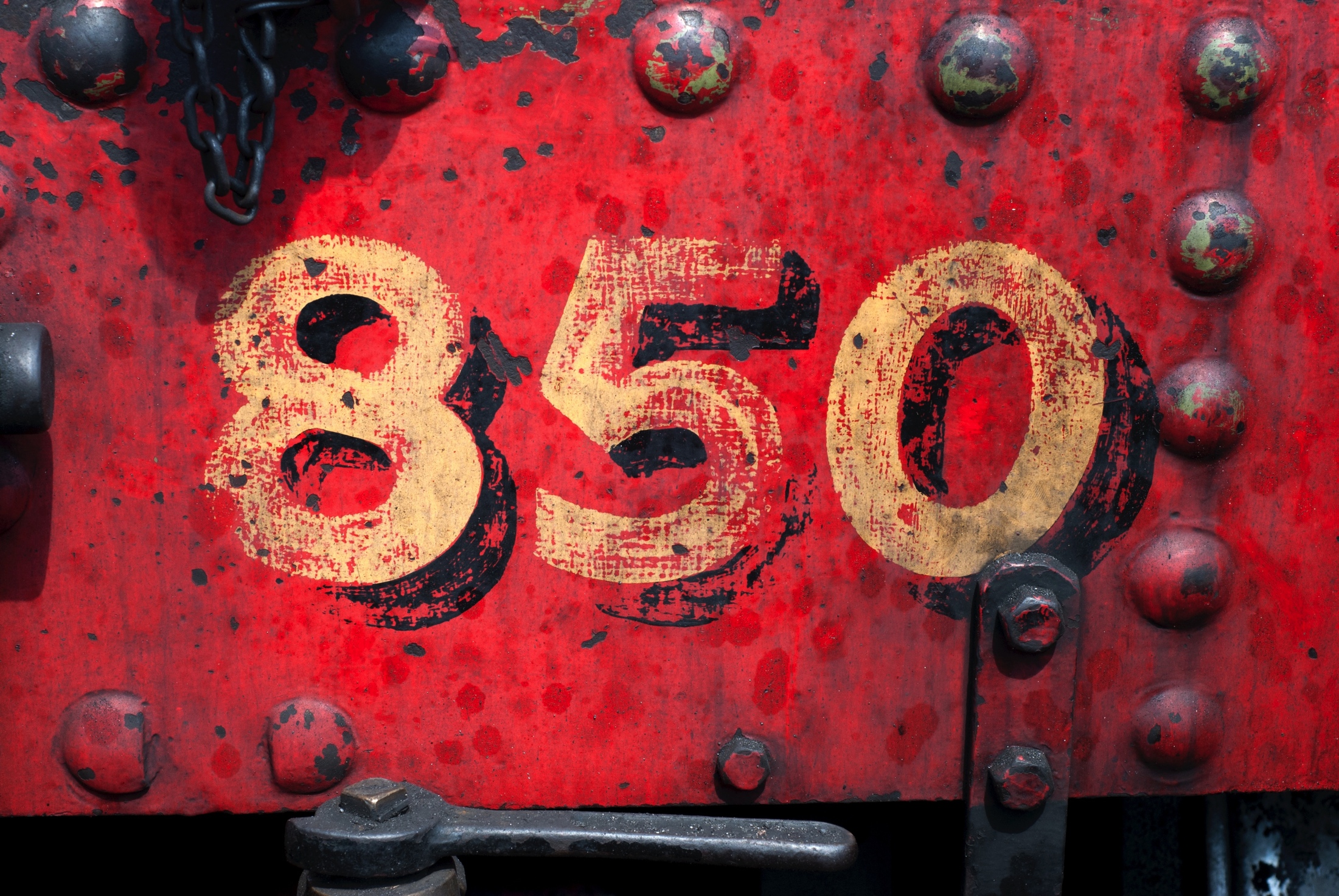 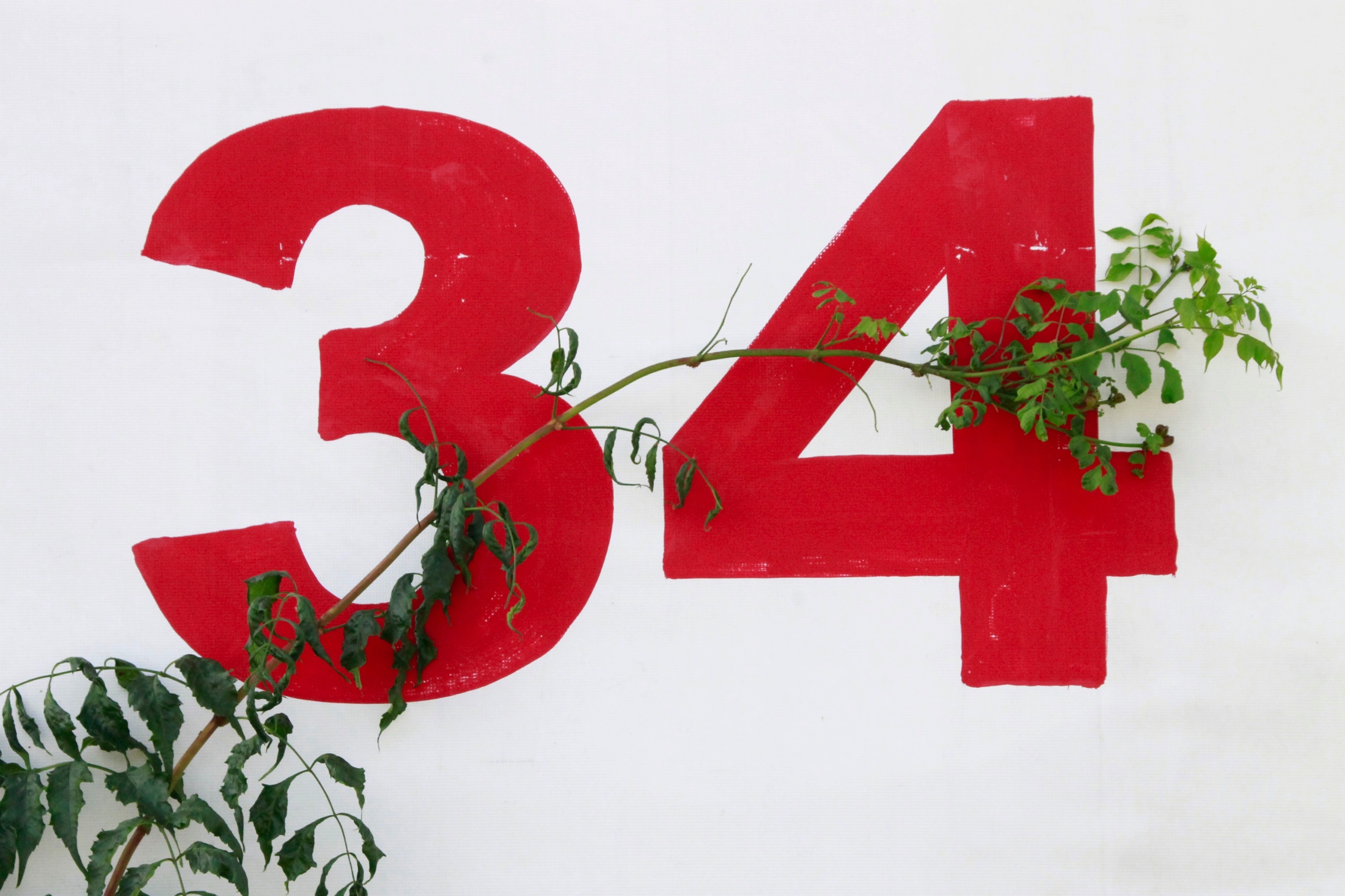 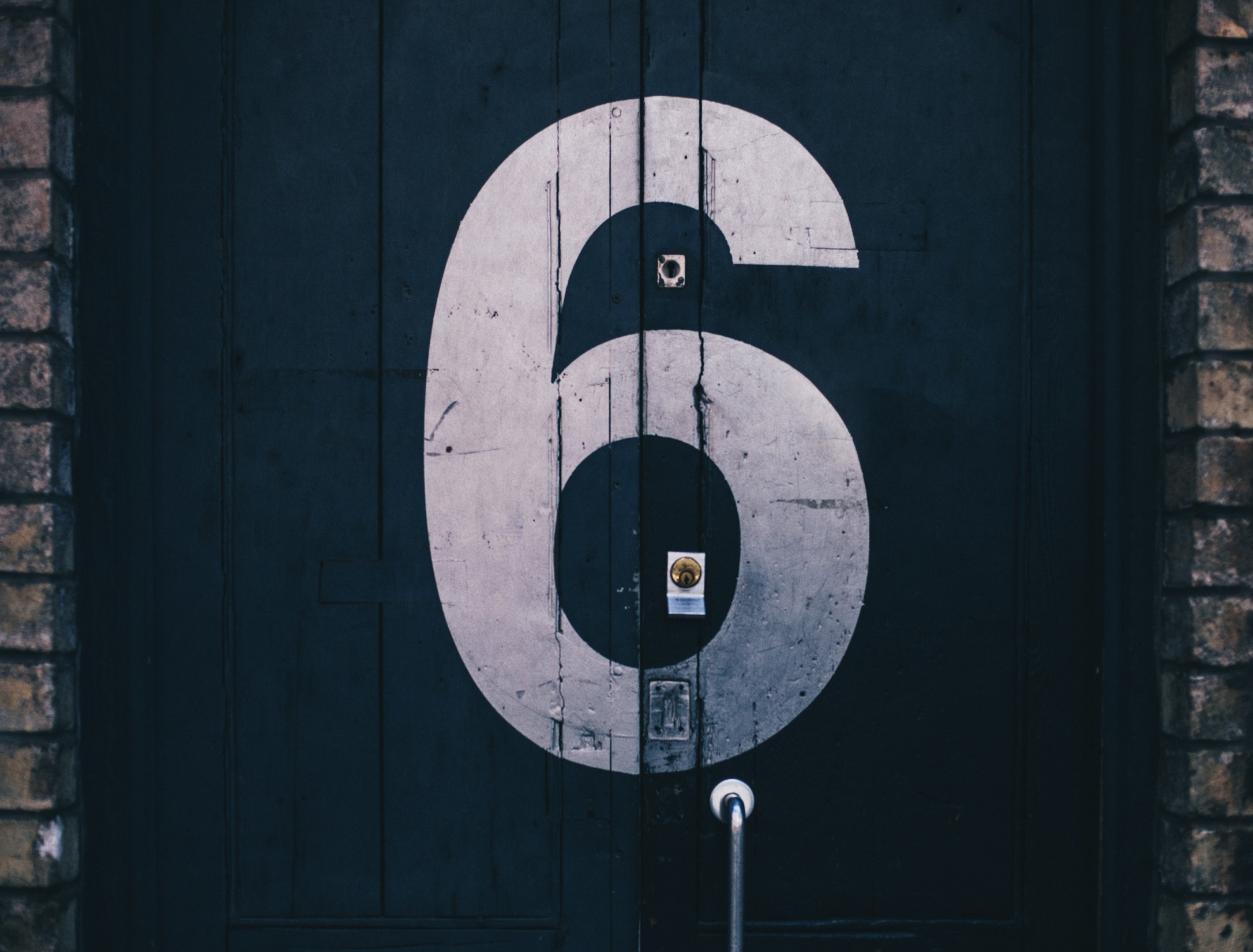 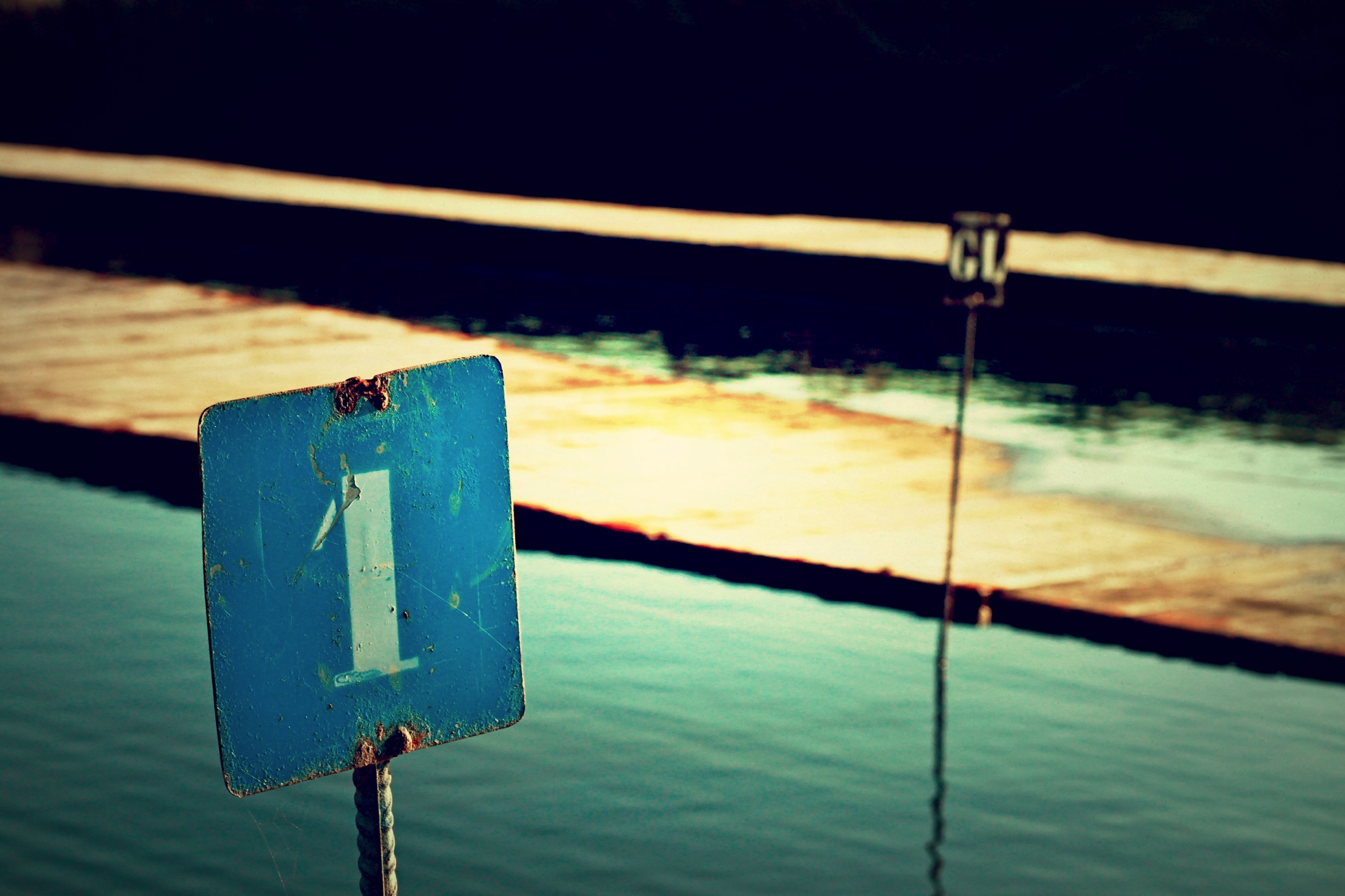 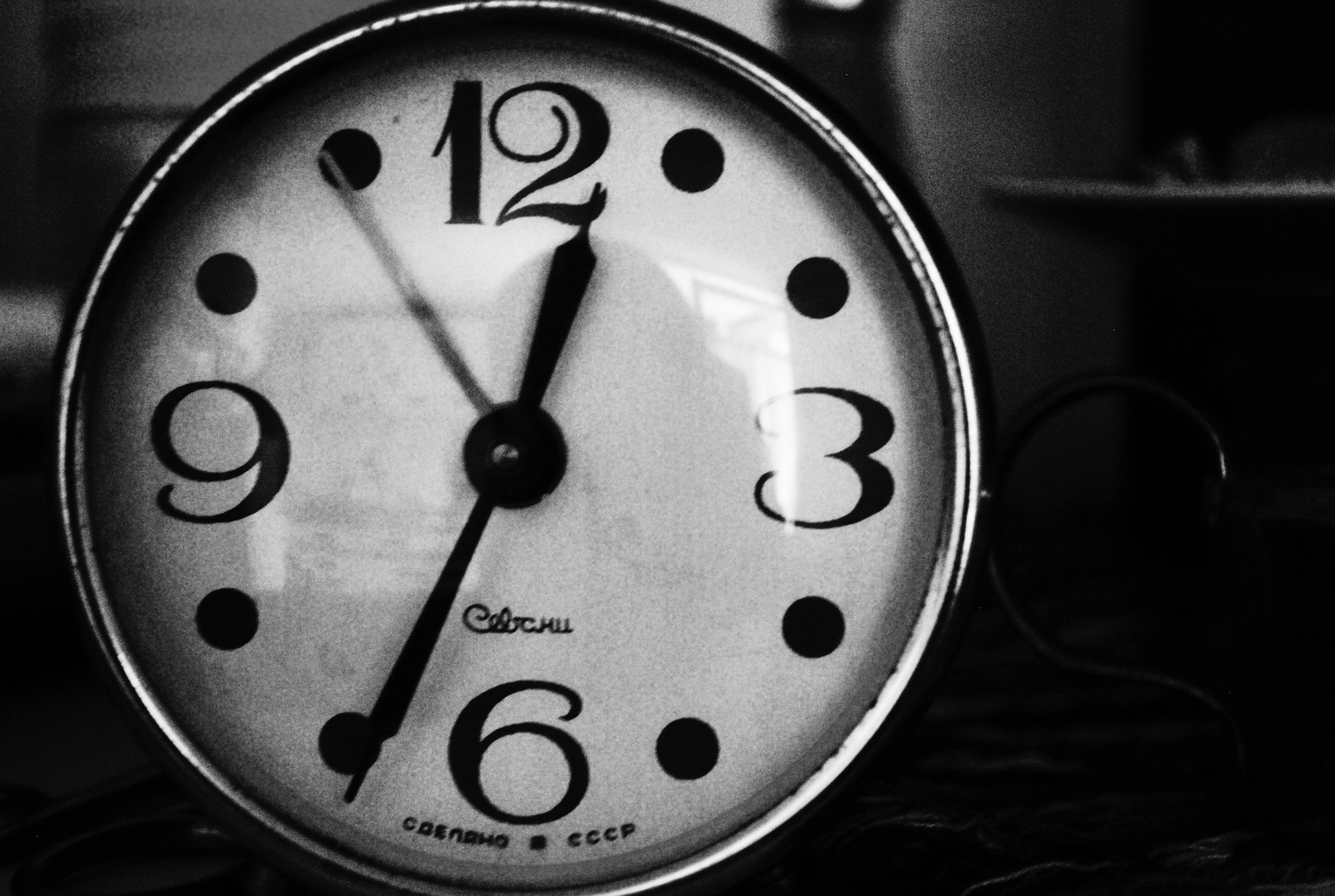 2020
Presented by Serena Trinkwalder
Test Resources
www.engageny.org
Test Design - Grade 3
Test Design – Grade 4
Test Design – Grade 5
What’s Covered?
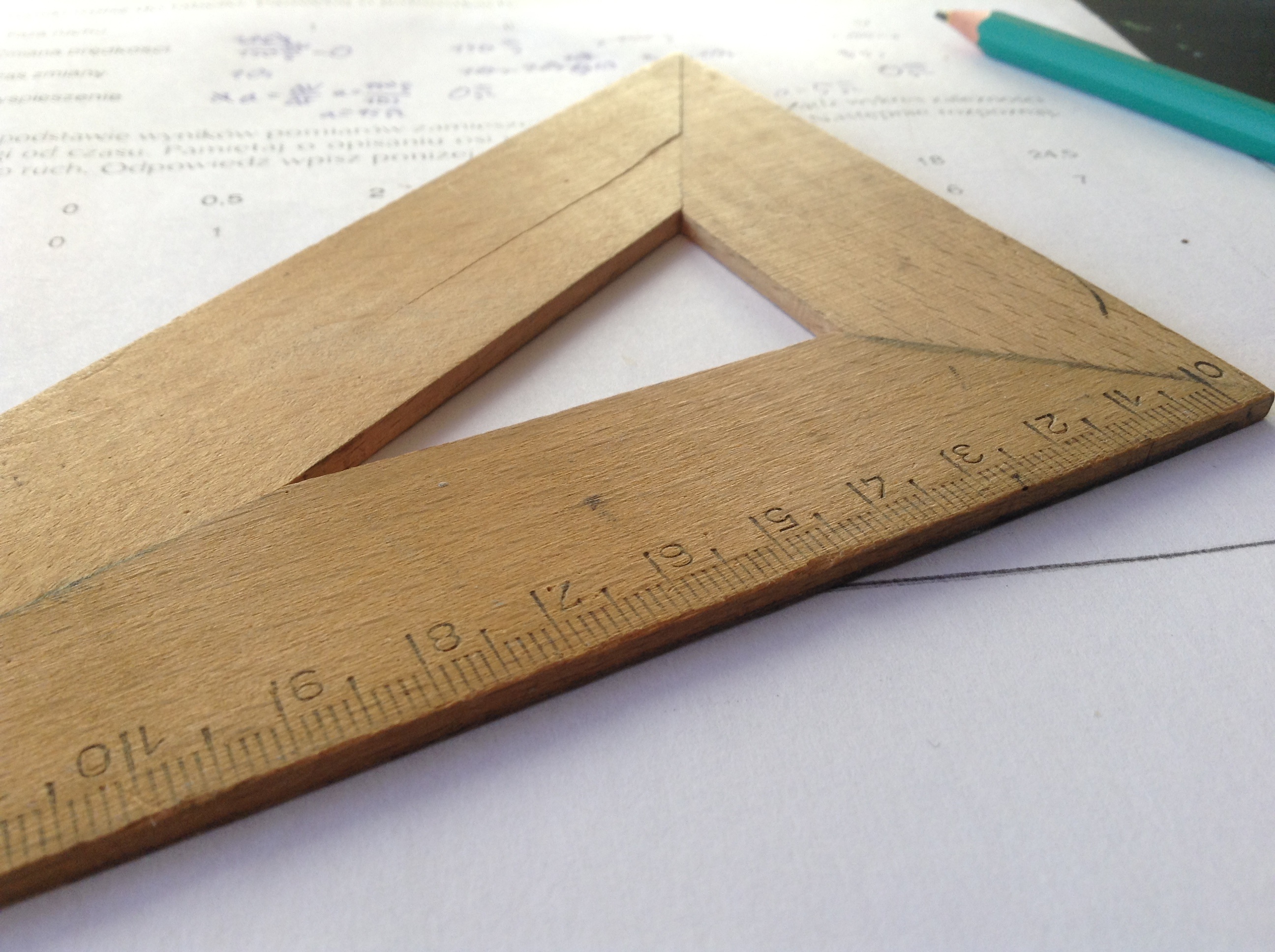 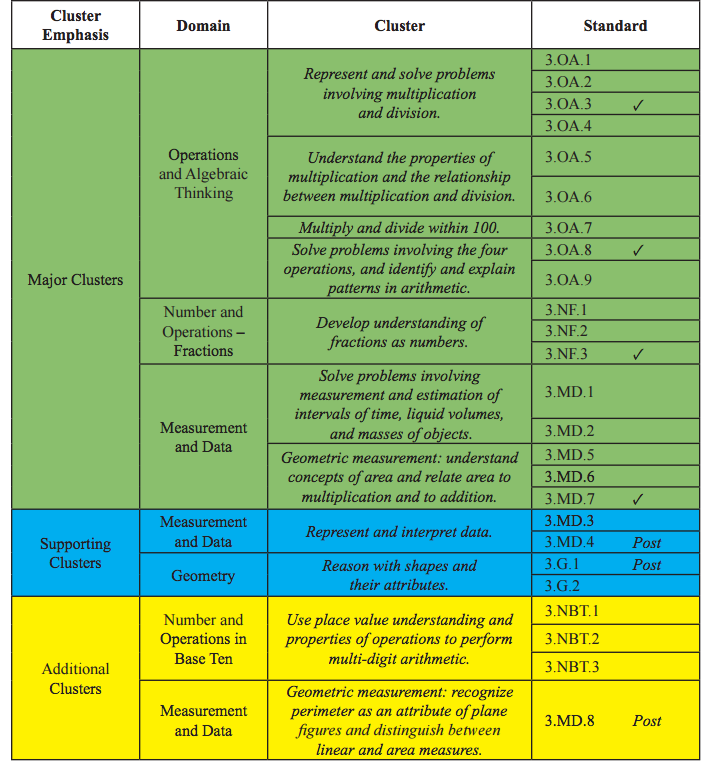 3rd Grade
70-80%
10-20%
5-10%
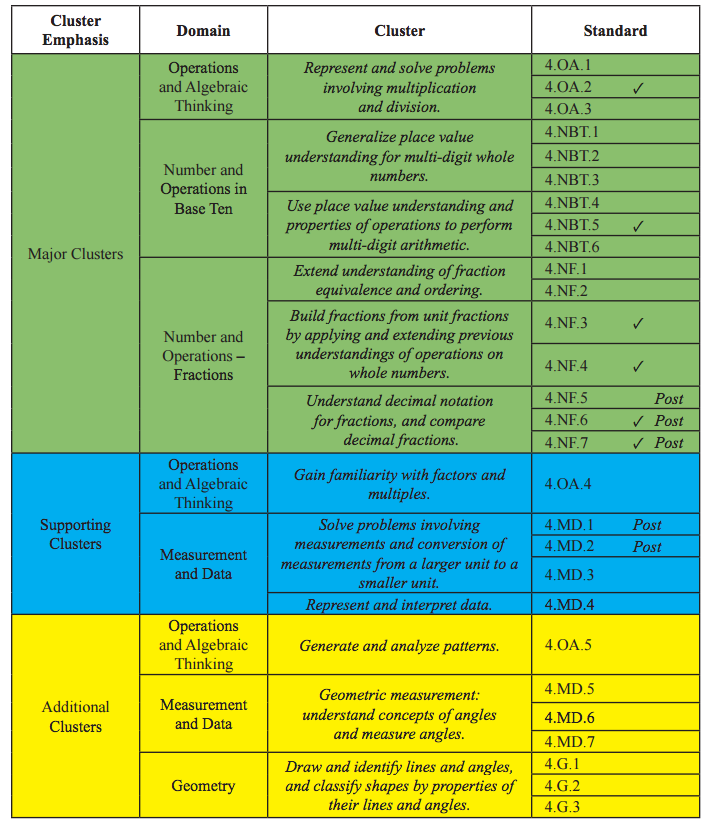 4th Grade
70-80%
10-20%
5-10%
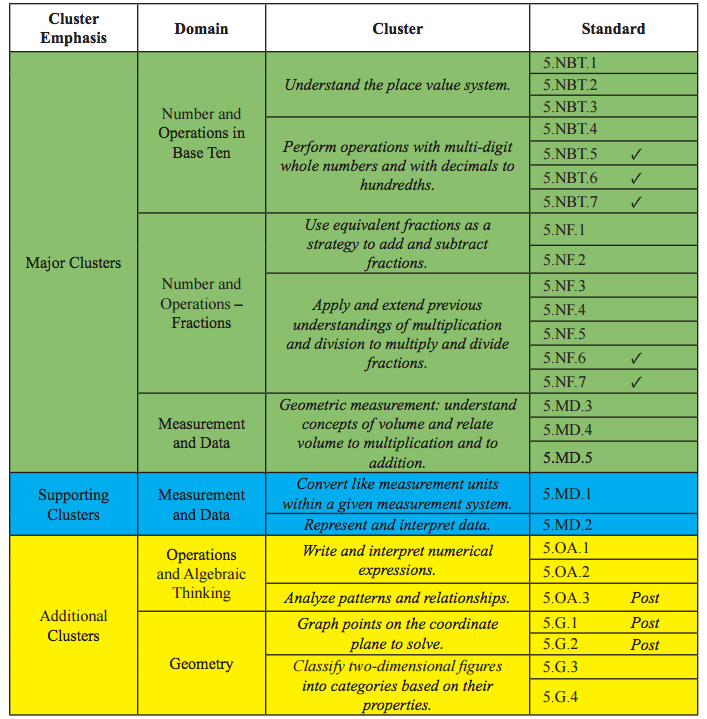 5th Grade
70-80%
10-20%
5-10%
Scoring the Test
Percent of Test Points
Preparing for a Test
Year long work problem solving and interpreting story problems through Math Journals and Independent Class Work
2 math periods a day -  1 unit based  & 1 preparation 
Small groups for targeted Instruction
Groups are based on data from Benchmark test as well as unit assessments
Groups are very targeted – students move in and out of groups based on mastery of concepts, skills and strategies
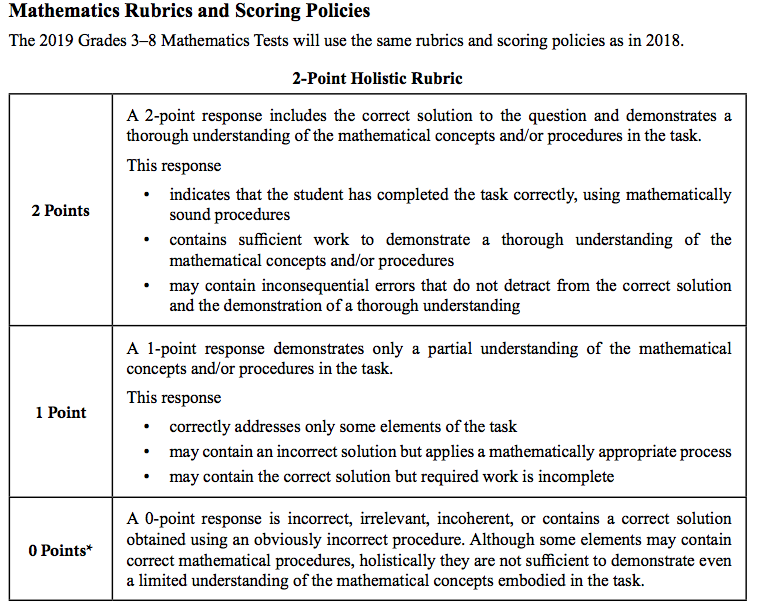 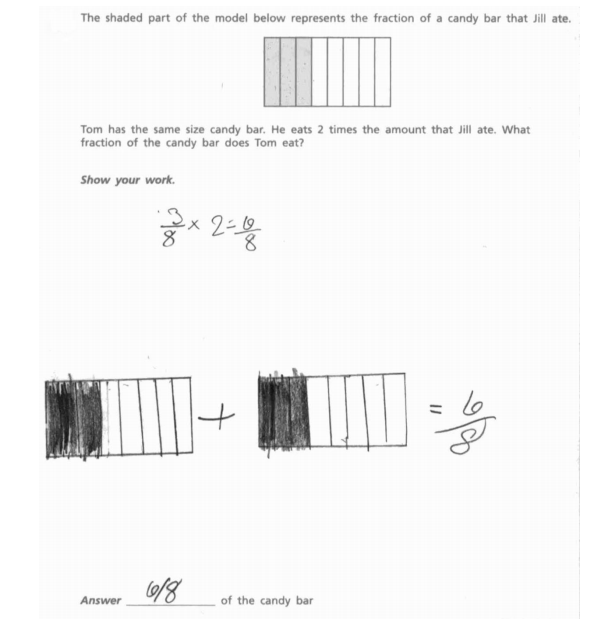 4th Grade
4th Grade
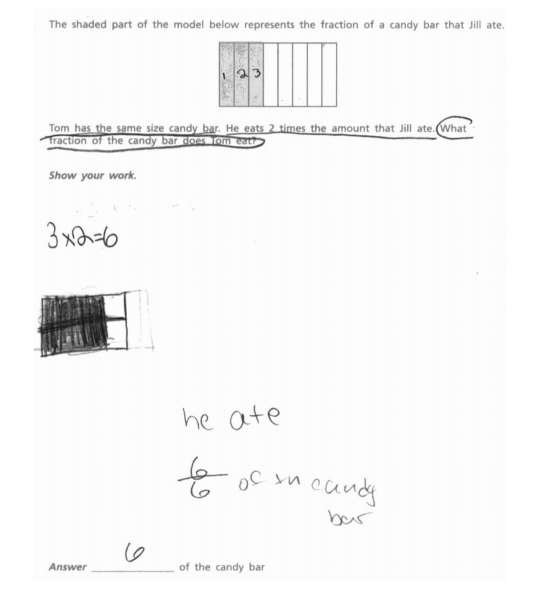 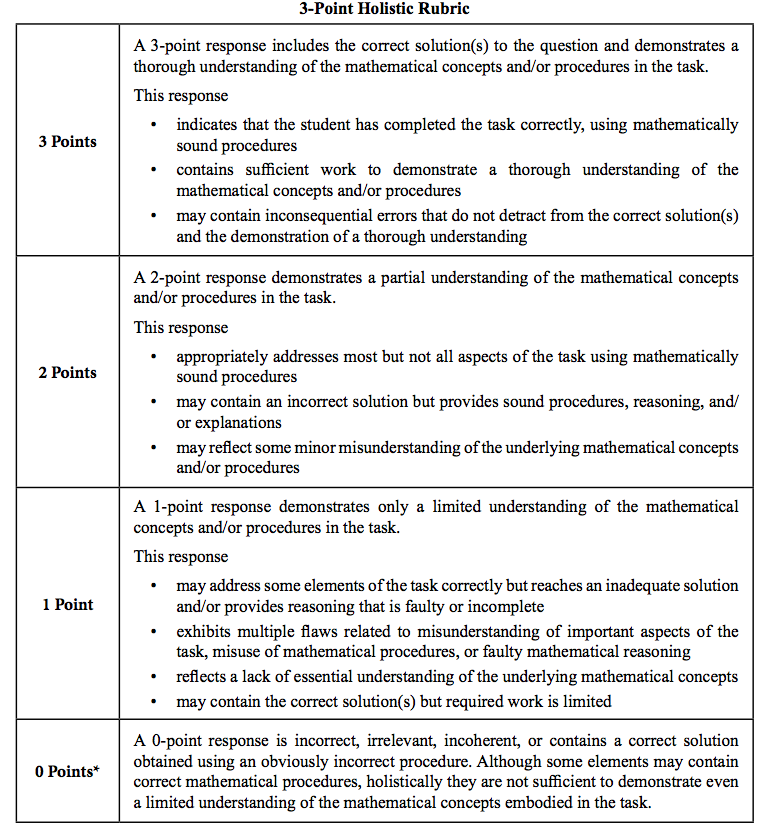 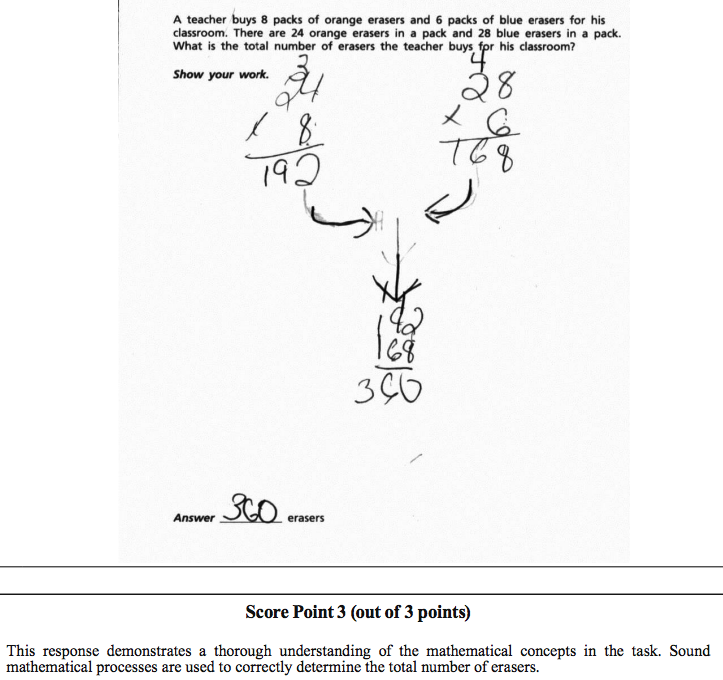 4th Grade
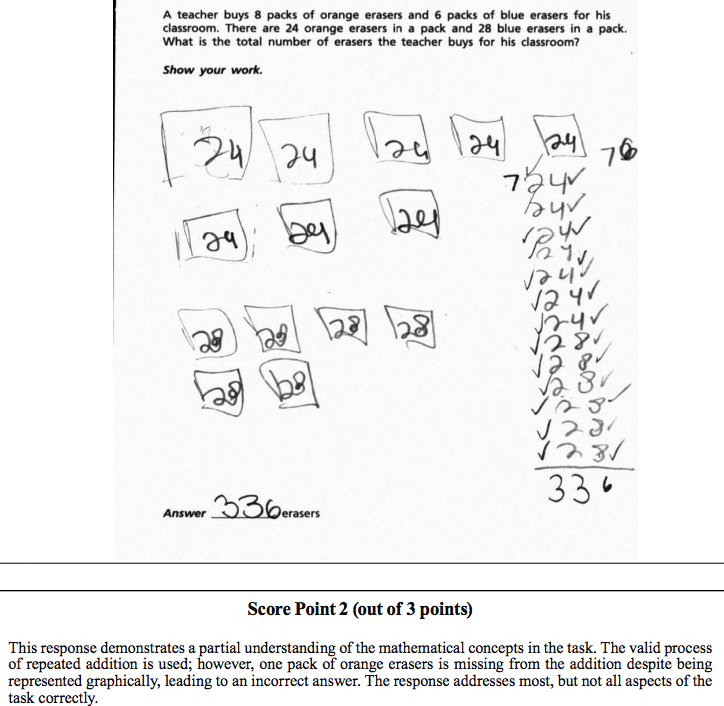 How Can I Help At Home?
Be encouraging 
Involve your child in math related activities – cooking!
Have your child explain what he/she is doing
Practice fluency so facts are known with automaticity (computer/Ipad games)
Play math board games
 HOP activities 

Get a good night sleep
Eat a healthy breakfast
Have a calm morning
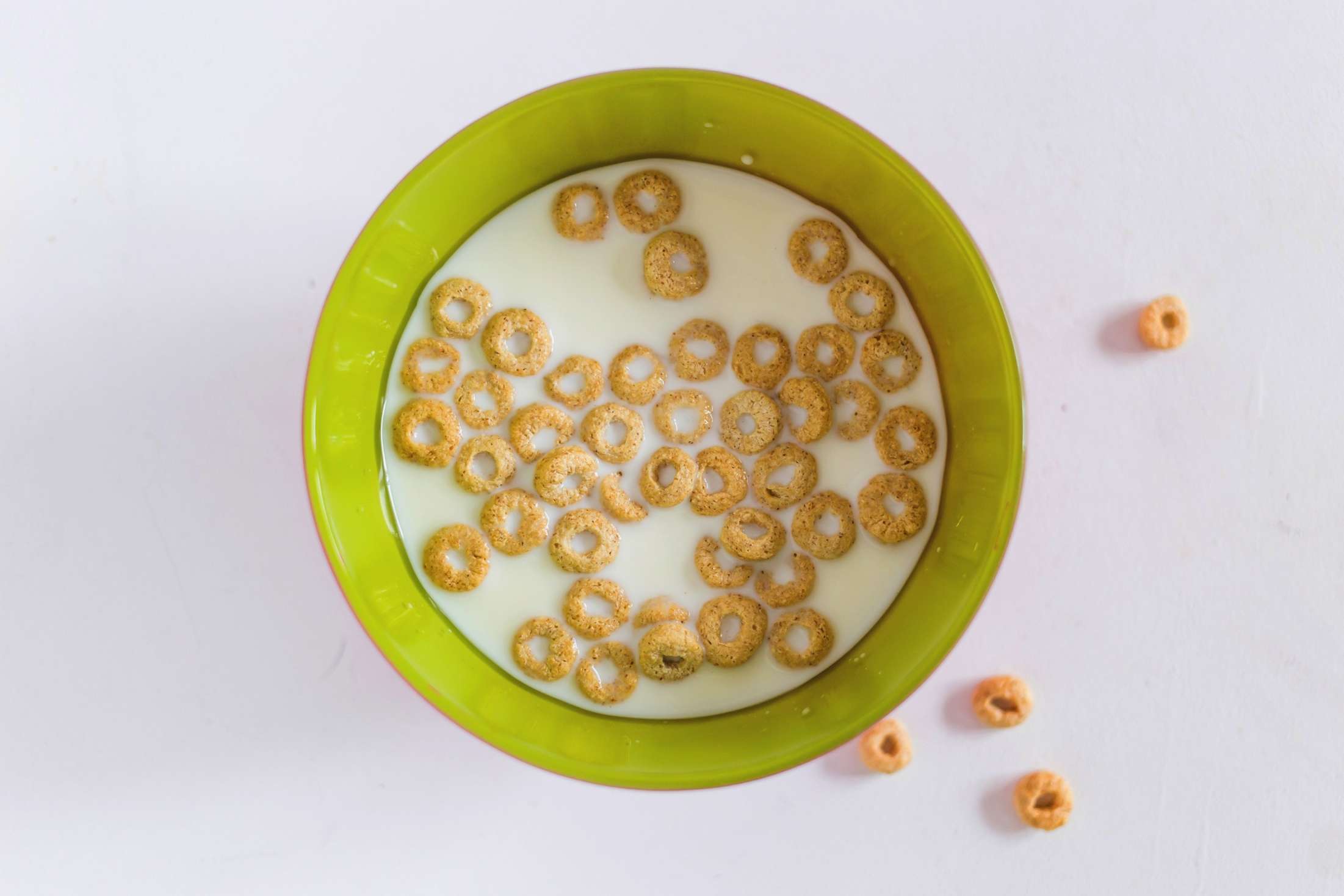